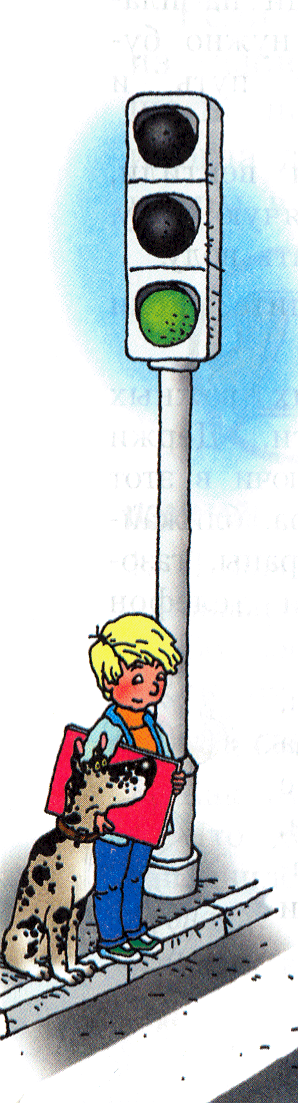 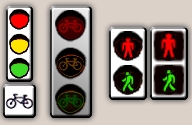 Дорожный марафон
Обучающая игра для 3-4 классов.
Подготовила Пискулина Т.В., преподаватель- организатор ОБЖ
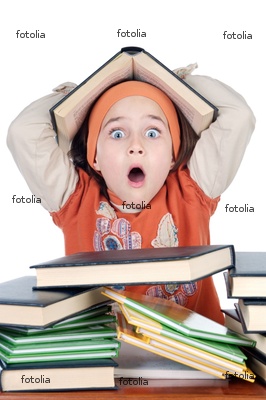 Дорожный лабиринт
Кроссворд
1
2
3
4
5
6
7
8
НАЗАД
9
3. Не похож я на коня,
Но седло есть у меня-
Спицы есть- они, признаться,
Для вязанья не годятся.
6. Как называется место, где пересекаются улицы и дороги.
8. На самом перекрёстке висит колдун трёхглазый,
Но никогда не смотрит тремя глазами сразу.
5. Опоясал каменный ремень
Сотни городов и деревень.
4. Как называется участник дорожного движения, идущий по тротуару.
9. Шагаешь- впереди лежит
Оглянешься- домой бежит.
2. Как называют место, где ожидают транспорт.
7. Как называется дорожка, по которой идут пешеходы?
1. Как называется часть загородной дороги?
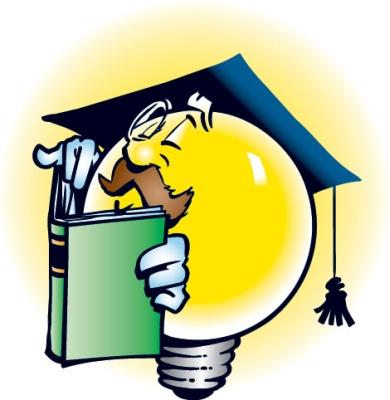 Площадь ребусов
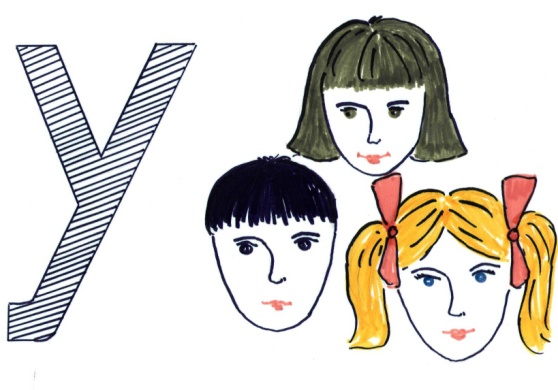 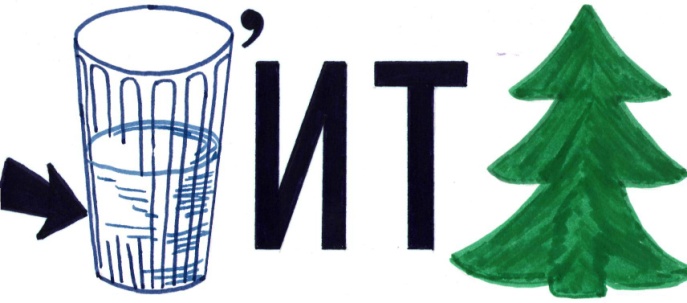 ВОДИТЕЛЬ
УЛИЦА
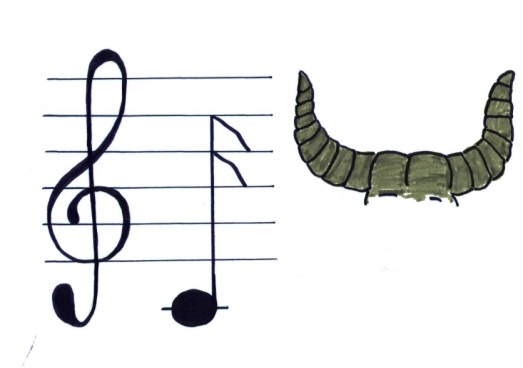 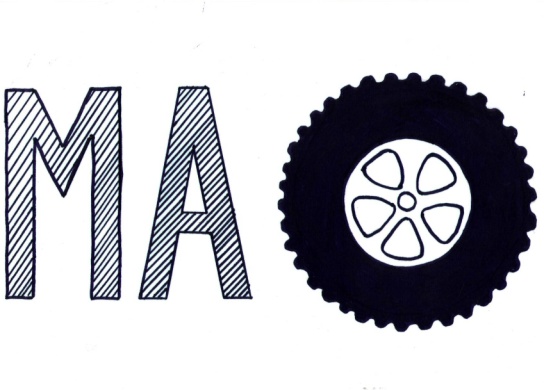 ДОРОГА
МАШИНА
Песенная остановка
Ребята, спойте песню о  пешеходах, водителях, каком-либо транспортном средстве.
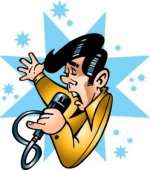 Загадочный знак
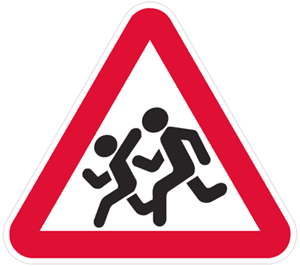 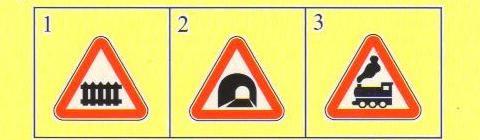 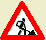 ПРЕДУПРЕЖДАЮЩИЕ ЗНАКИ
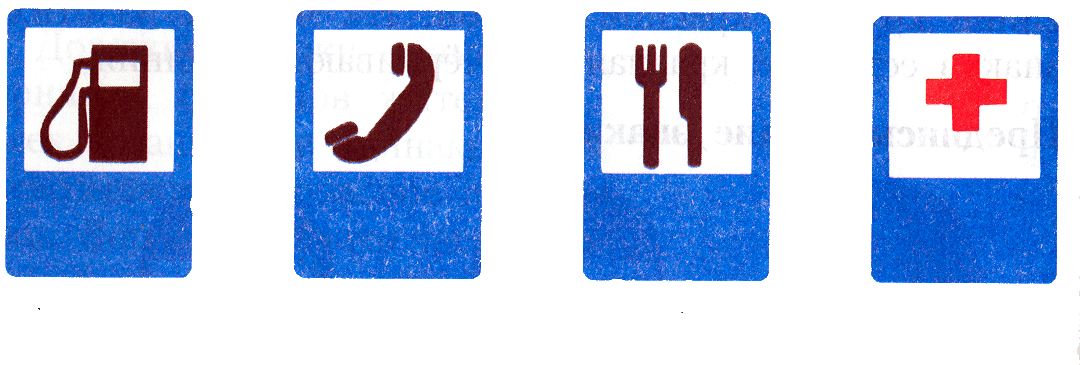 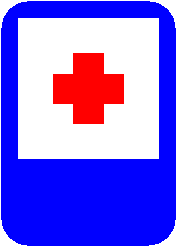 ЗНАКИ СЕРВИСА
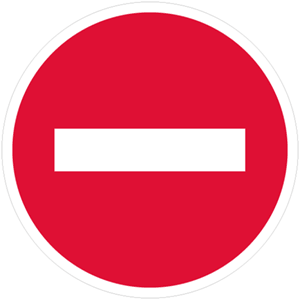 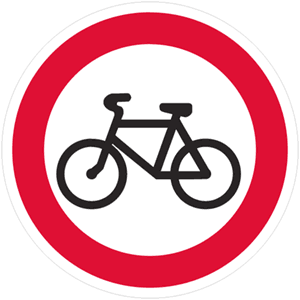 ЗАПРЕЩАЮЩИЕ   ЗНАКИ
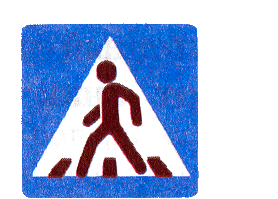 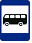 ИНФОРМАЦИОННО- УКАЗАТЕЛЬНЫЕ ЗНАКИ
Наведи порядок
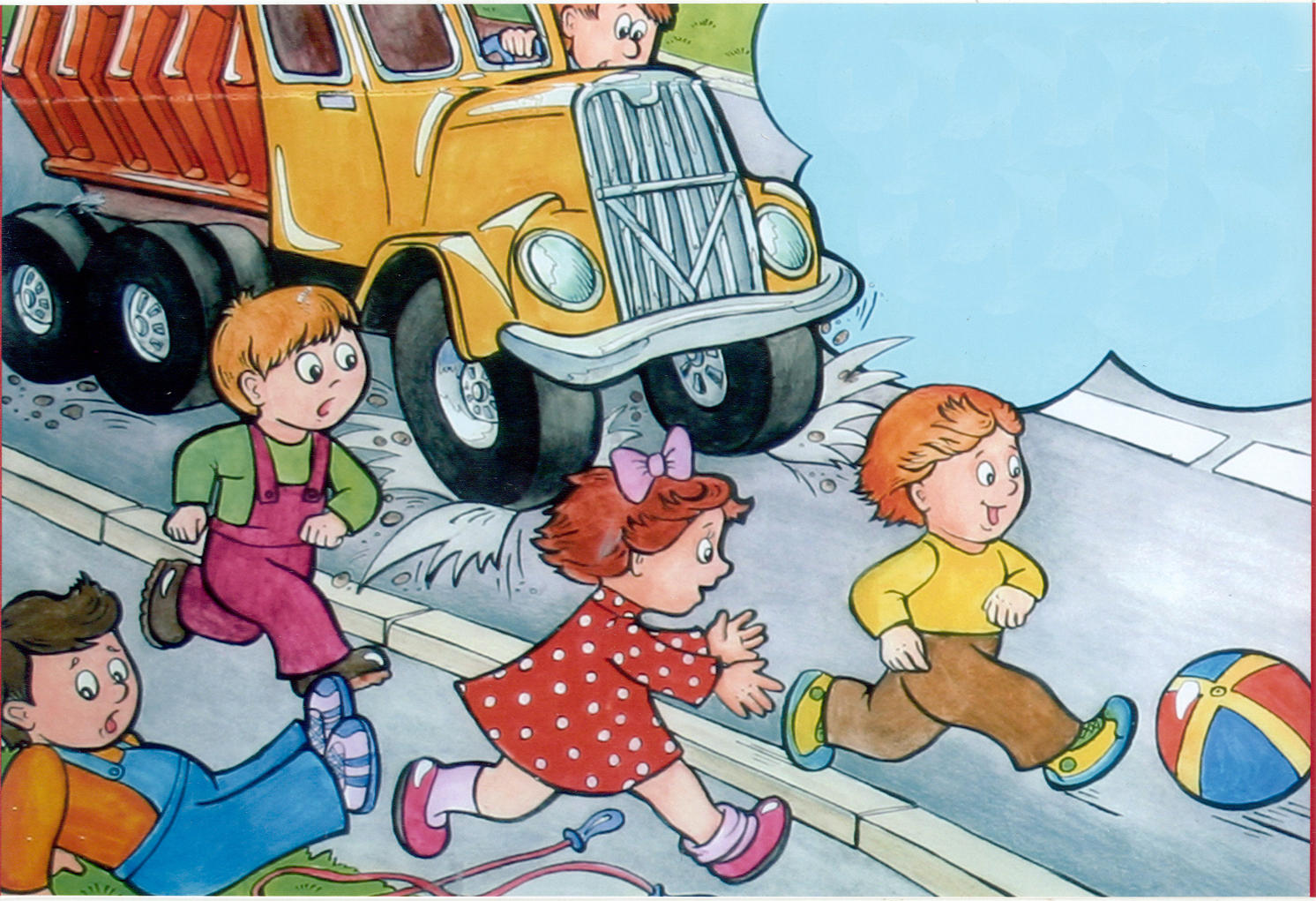 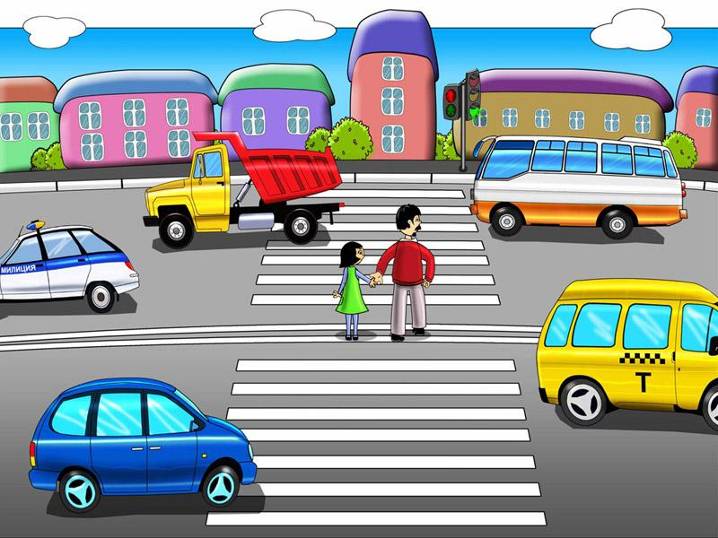 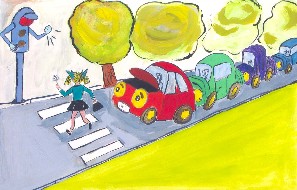 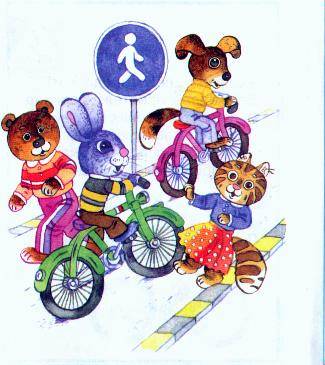 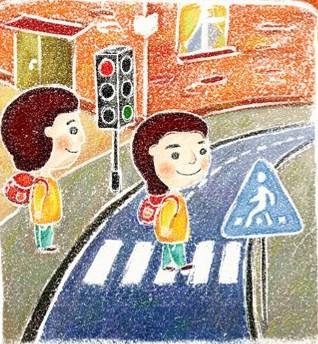 Чёрный ящик
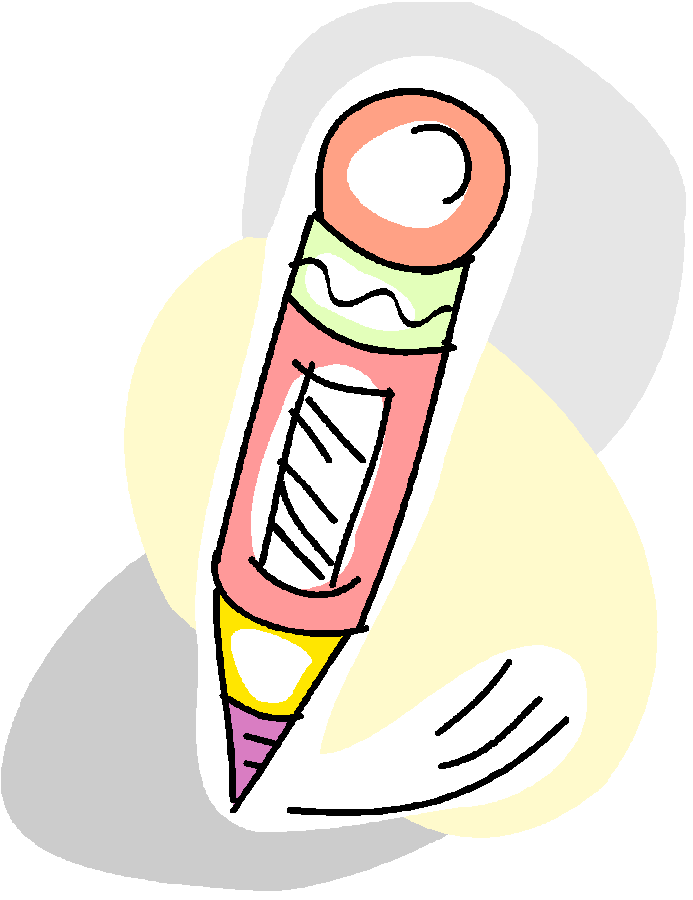 КОМУ:  Угол улицы Горького и Большой Грузинской, получить милиционеру
Дорогой товарищ милиционер! 
Вы неправильно записали номер. То есть Вы записали номер правильно, только неправильно, что шофёр виноват. Шофёр не виноват: виноваты мы с Мишкой. Мы прицепились, а он не знал. Шофёр хороший и ездит правильно
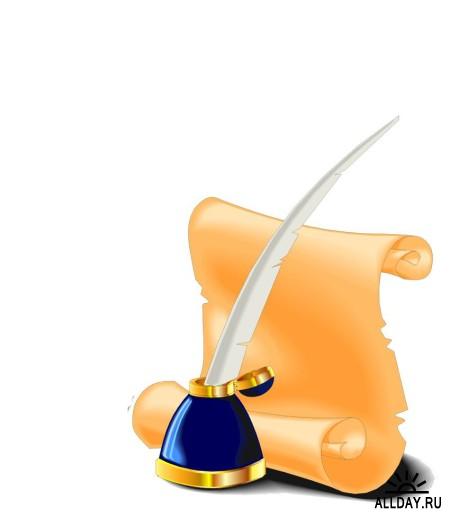 Спасибо за внимание!
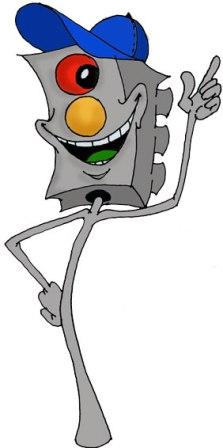 Знайте правила движения,
Как таблицу умножения!!!